Policy insights from an evolutionary model of technology transformations: The FutureTechnology Transformations (FTT) Model
Brussels, November 2024

Femke Nijsse
FTT model basics
Developed in 2012 by Jean-Francois Mercure

Used in combination with E3ME to assess policy in EU and abroad
Coverage: 71 world regions, including all EU regions

Sectors: power, cars, trucks, steel, residential heating. Hydrogen in development
Goal: assess effectiveness of various policy mixes (fiscal & regulations)

Maintained by: Exeter, World Bank, CE
Core dynamics
Replicator dynamics
The growth of a technology is proportional to current shares

 This encapsulates 3 types of feedbacks.
Mathematical framework – Market shares
S: Shares
F: preference matrix
A: timescale matrix
See Mercure (2015), DOI: 10.1007/s00191-015-0413-9
Wright’s law in action
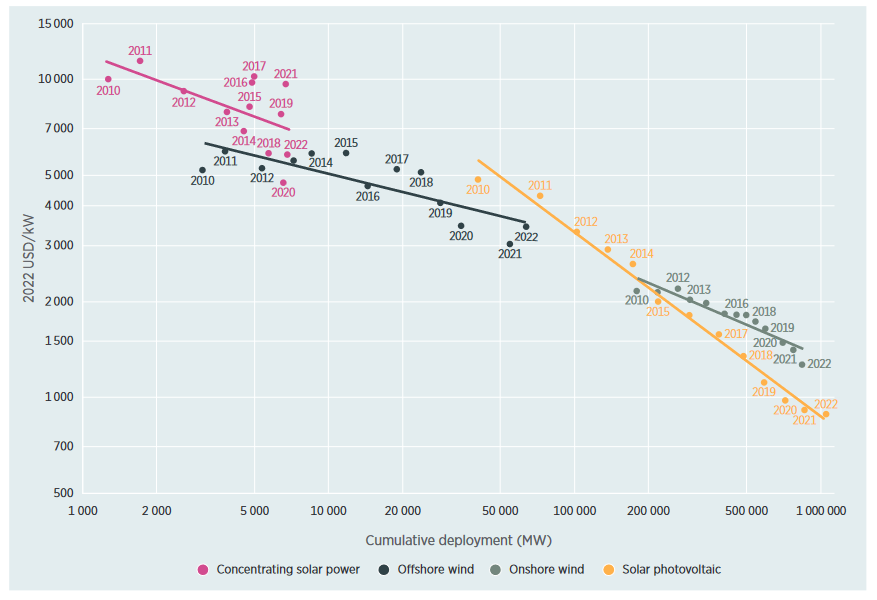 Assumption: no floor costs
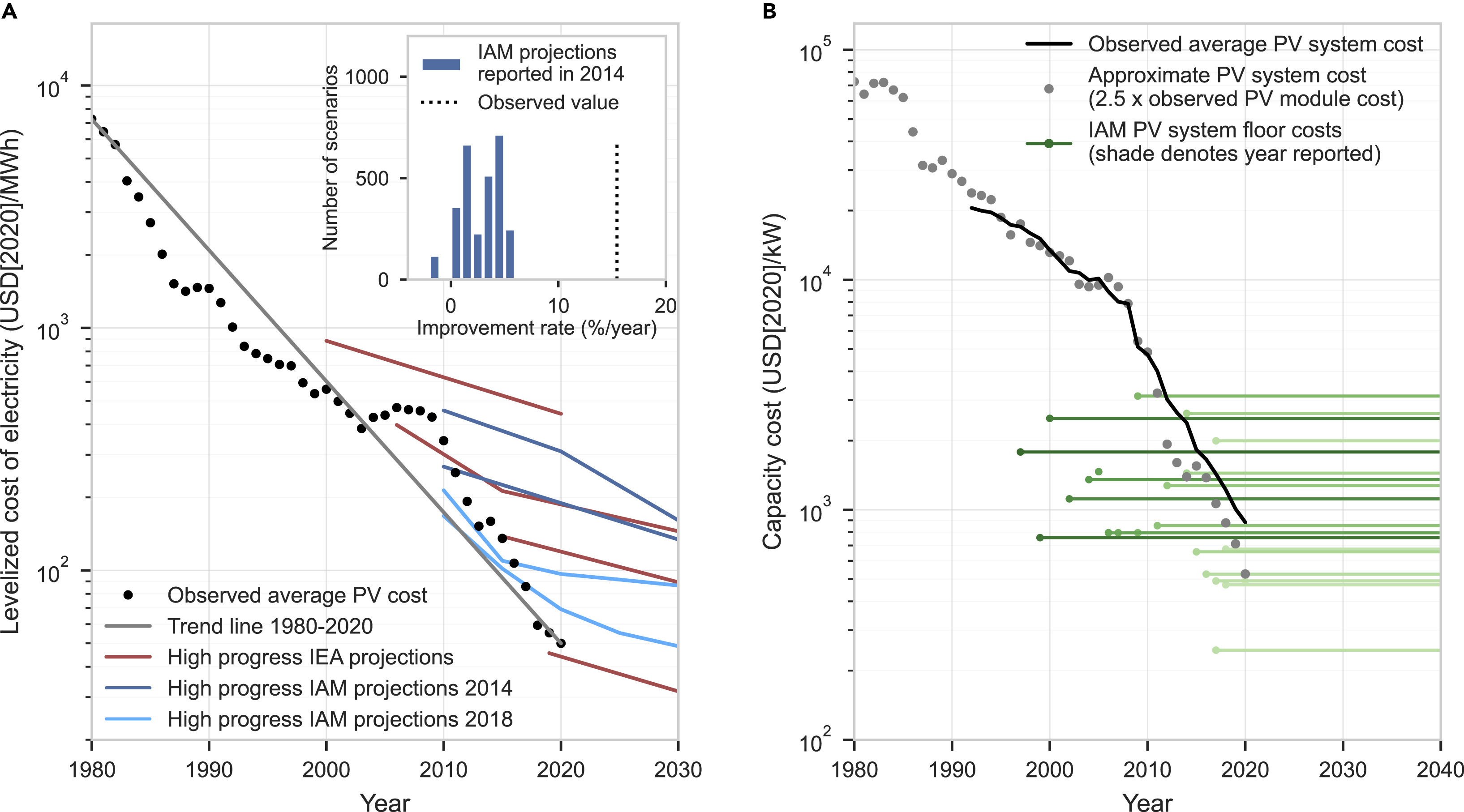 Sector-specific assumptions
Power 

Dispatcher decides on capacity factors and curtailment

Cost-supply curves for fossil fuel and land availability & cost
Trucks

Limited data available: strong proxying
Cars

Decisions (fitness) based on logarithm of costs, to reflect stronger non-costs effects
Heating

Learning-by doing applied to efficiency & upfront costs

Air-air heat pumps only for space heating
FTT Power: the block diagram
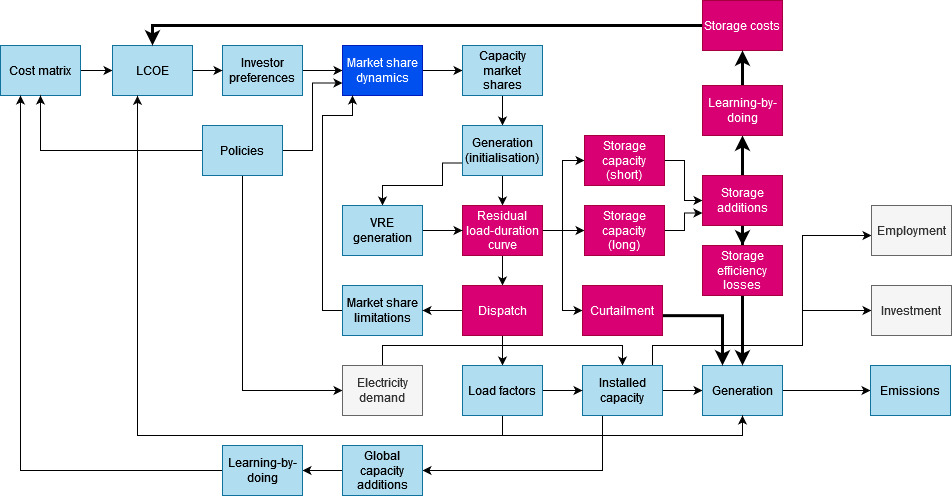 Policy levers
Equilibrium models often only include price-based incentives with the expectation of a fully rational and marginal response to such incentives
Policy implications
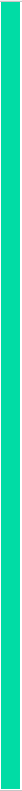 Non-cost policies likely more effective in power
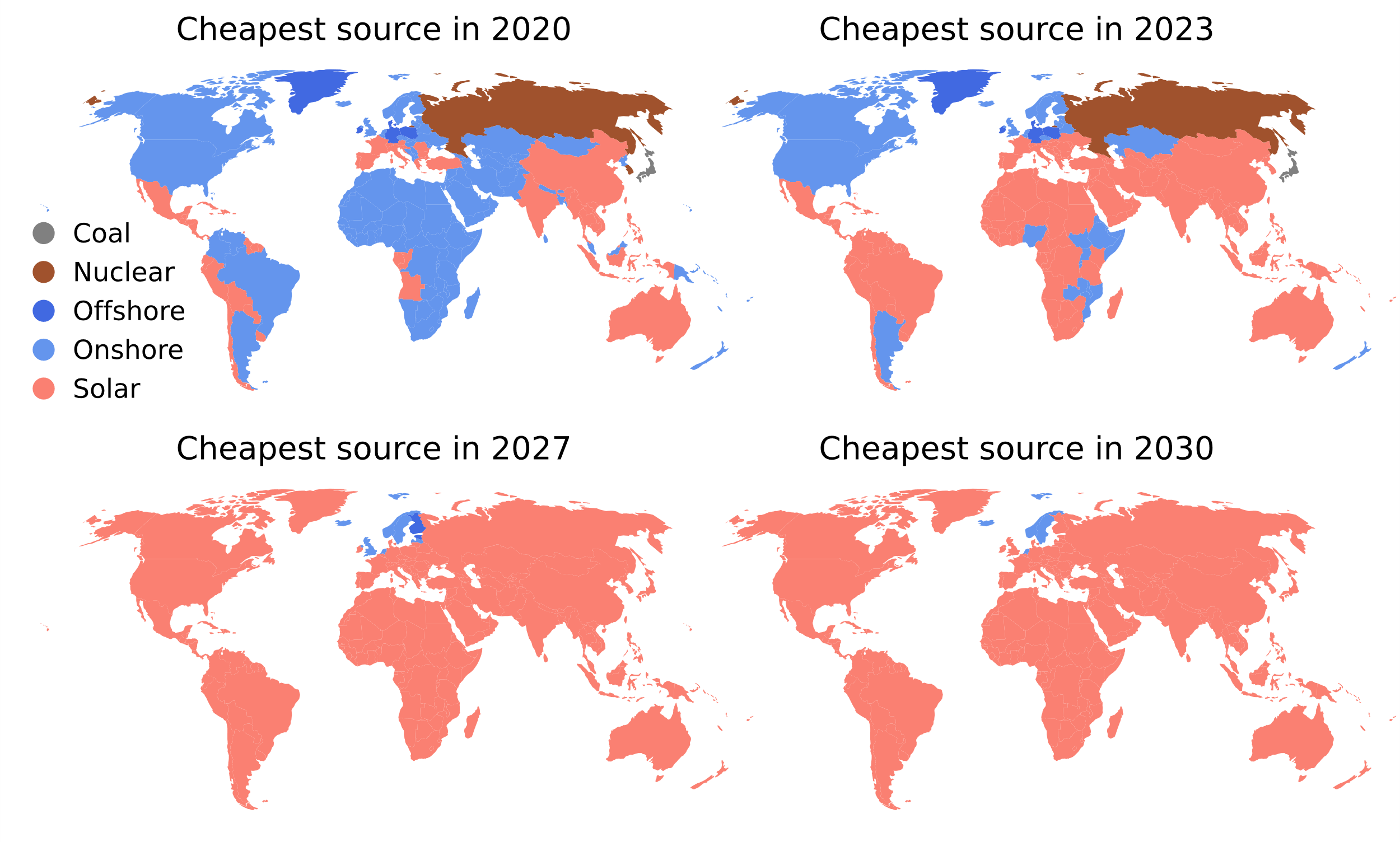 Solar set to become cheapest almost everywhere
 Merchant risk  unpredictable power prices require FiT/CfD
 Flexibility (storage, transmission etc)
Explicit support wind for reliability
Nijsse et al, Nature Communication
Avoid delays in getting connected grid (e)
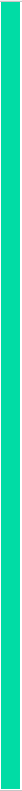 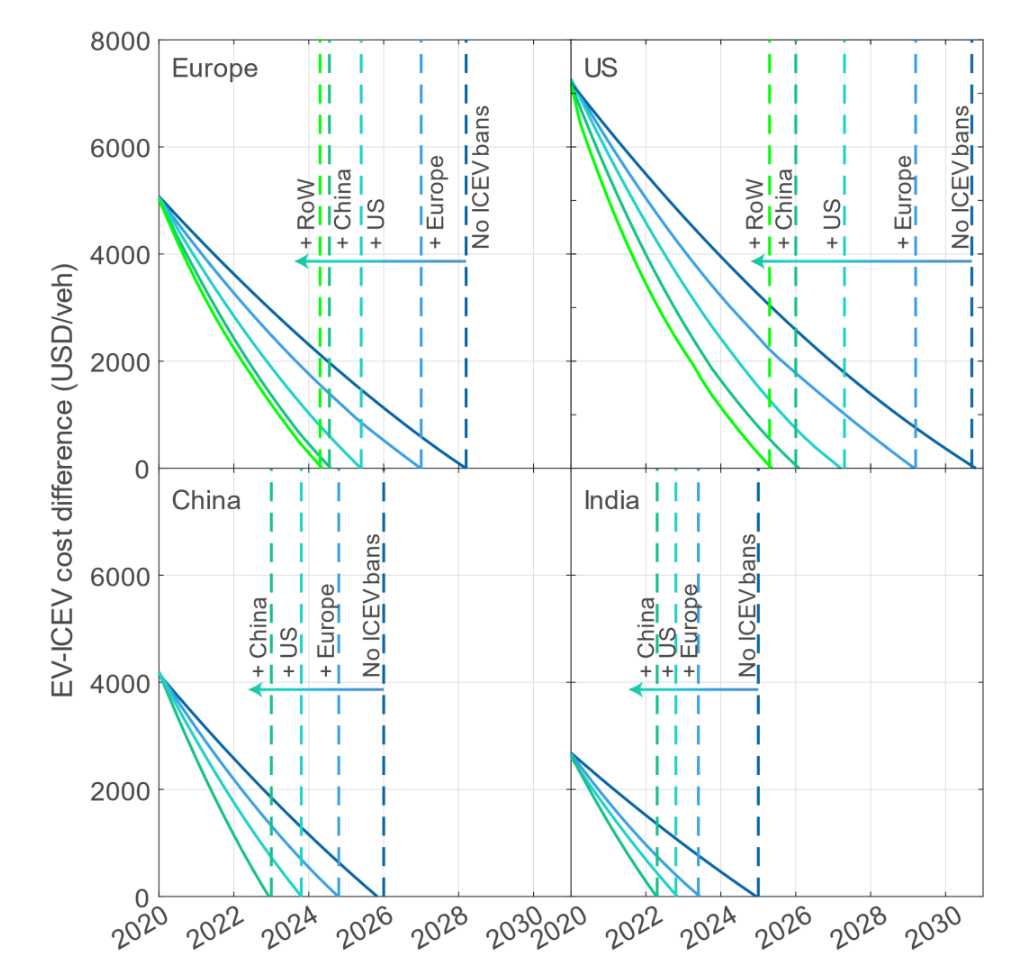 Policy coordination
Difference in EV cost vs ICE cost, assuming ambitious policies in major car markets

 Policy in China, US and Europe has disproportionate effect other markets
Lam & Mercure (2022): Evidence for a global electric vehicle tipping point, preprint.
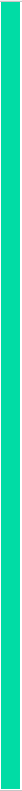 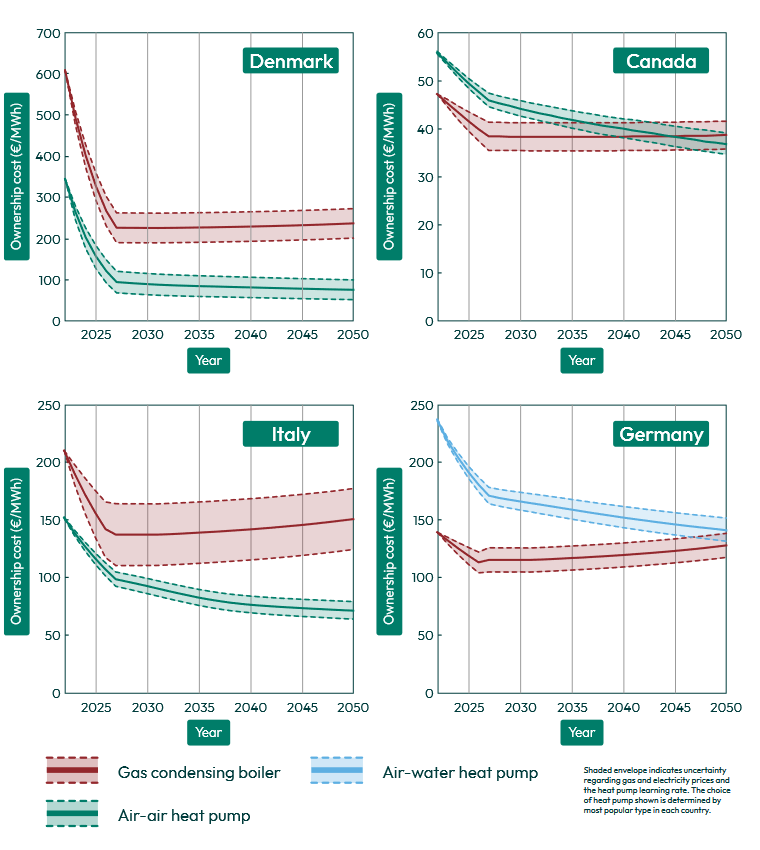 Strong policy needed in countries with boilers
Furnaces can be replaced by cheaper air-air HPs. 	
 Boilers are replaced by more expensive air-water HPs.
Costs can be brought down via deployment and insulation (via higher efficiencies)
Lynch et al (2023): Crossing the tipping point. Heat Pumps Case Study.
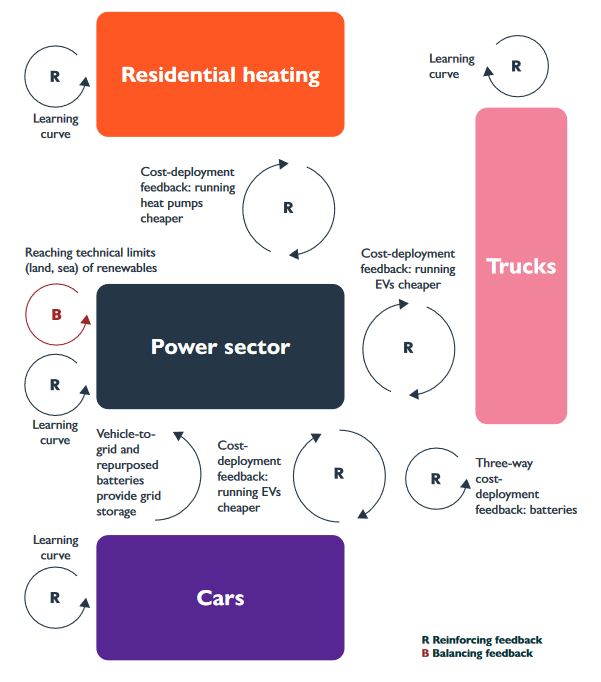 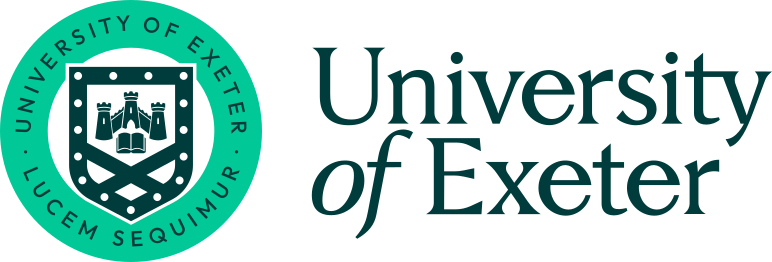 Sectoral coupling
Four models of technology competition, data for up to 71 world regions

 Key interactions in terms of prices, demand, sector coupling technologies
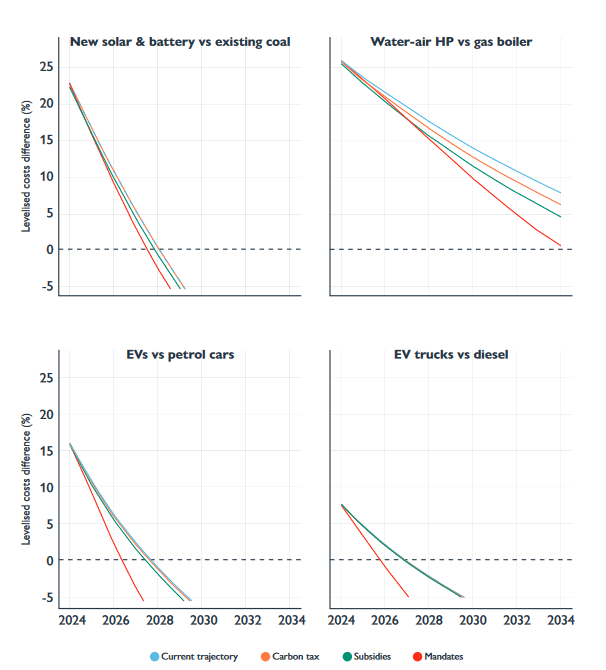 Mandates effective for bringing down costs
The cost parity point (or tipping point) of prices without taxes or subsidies is brought forward via induced innovation
Mandates have the strongest effect on deployment, and therefore bring costs down fastest
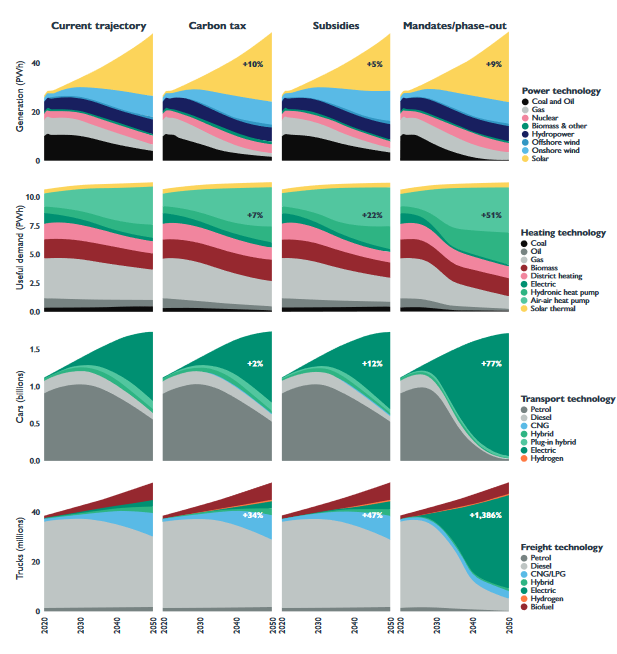 Deployment policies
In the power sector: carbon tax and mandates both highly effective
In consumer-facing sectors, carbon taxes are least effective. Consumers care strongly about upfront costs
In the early transition (trucks), policy sequencing is key. Carbon tax only becomes effective when enough choice is created.
Cross-sectoral tipping effects
Two superleverage points show strong effects outside of their sector:
 A coal phase-out (2035 or 2045, depending on income)
drives down electricity bills
An EV mandate (no new fossil cars from 2035)
Drives down battery costs and provides short-term storage
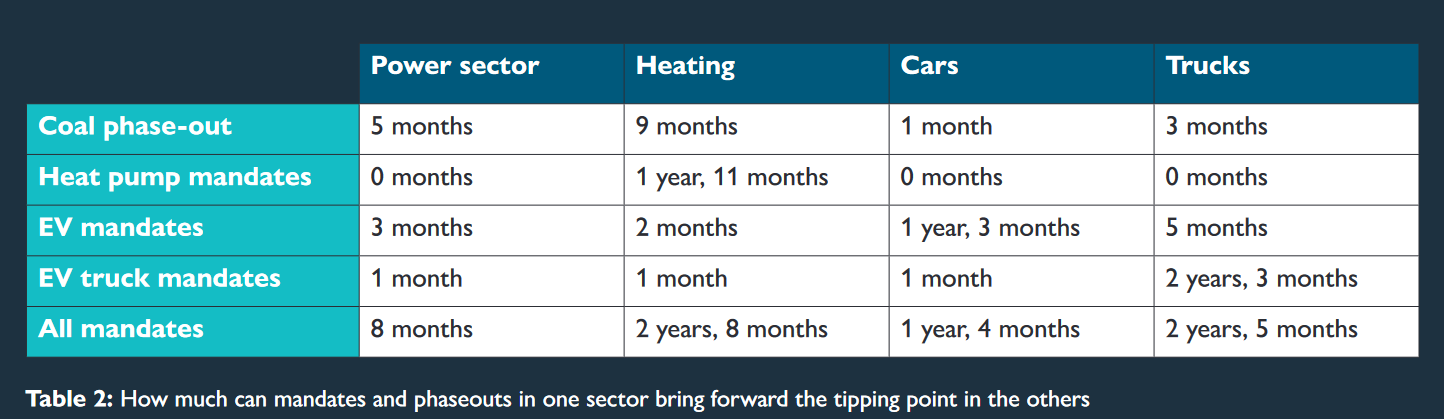 Strenghts and limitations